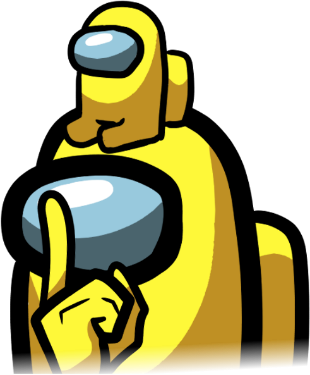 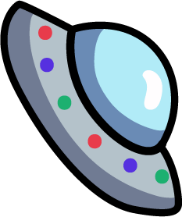 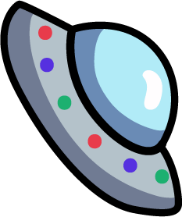 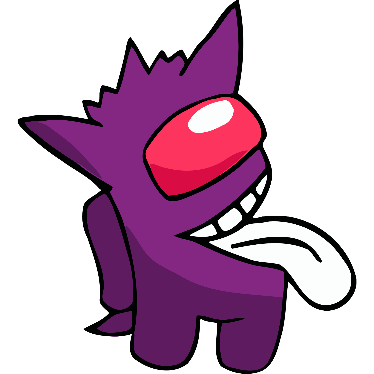 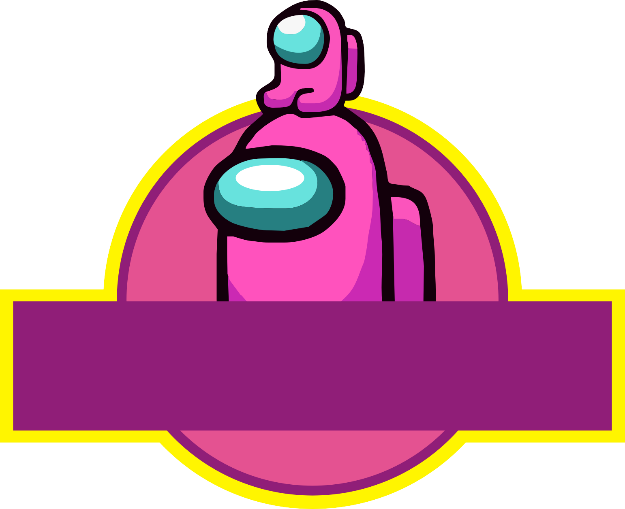 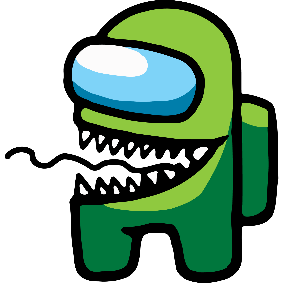 Angie Mileidy
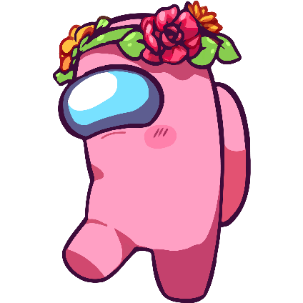 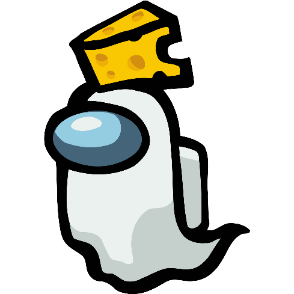 Cumple 9
Jueves 4 de Febrero
HORA: 4:00 pm.
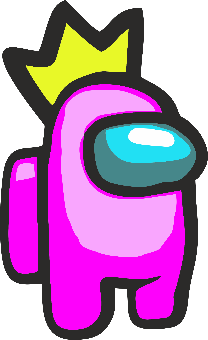 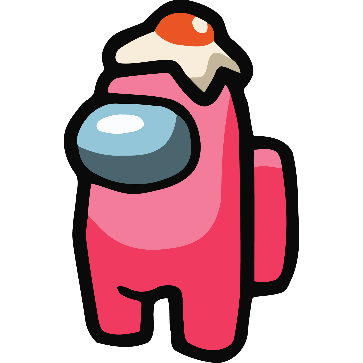 En Ciudad Roja 
Mz. O1 Lte. 16
No faltes..!!
[Speaker Notes: Mas Diseños Editables en www.robnei.blog]